Вид проекта: групповой.
Тип проекта: 
познавательно - творческий.
По составу: 
дети, воспитатели, родители.
Возраст: 
дети младшей группы 3 – 4 г.
Срок проведения: краткосрочный - 1 неделя.
МБОУ «Подюжская СШ им. В. А. Абрамова» 
Структурное подразделение детский сад «Лучик» 


краткосрочный проект
"Птичкина неделя"







воспитатели: Карпова Т. В.
Тюкачева Т. С.

Подюга 2017 г.
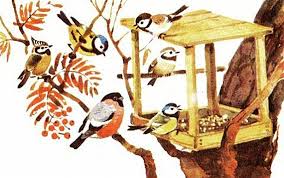 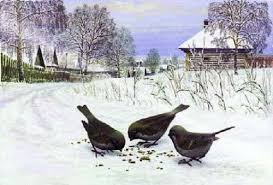 Цель:Расширить и обобщить знания детей о птицах через различные виды деятельности.Задачи:• Дать детям представление о домашних и диких птицах, об их характерных отличительных особенностях.• Приобщать детей и  родителей к совместной деятельности.• Закрепить понятие, что домашние птицы живут рядом с человеком, а дикие на воле (в лесу, в поле).• Воспитывать у детей заботливое отношение к птицам, бережно относиться к природе. Побуждать к самостоятельному выполнению элементарных поручений (кормление птиц).• Создать условия для формирования у детей познавательного интереса.• Развивать связную речь, обогащать словарь детей.•Формировать у детей интерес к изготовлению птиц, используя различный материал.
Формы работы с детьми: НОД, наблюдение, игры, беседы,  рассказывание, чтение, рассматривание, оформление выставки. 
1 этап – целеполагание 2 этап - разработка проекта3 этап - выполнение проекта4 этап - подведение итогов
Риски: 
Чтобы дети не брали в рот пластилин и солёное тесто, а также крупу и семечки для корма птицам.  
Отсутствие заинтересованности у родителей воспитанников.
1 этап – целеполагание 2 этап - разработка проекта
Подбор материала по проекту: беседы по теме, художественная литература для чтения, пальчиковые игры, подвижные игры, наглядно-дидактические пособия, демонстрационный материал, планирование прогулки с наблюдением за птицами, разработка конспектов к занятиям.

3 этап - выполнение проекта4 этап - подведение итоговВыставка совместного творчества детей и родителей: 
«Птицы – наши пернатые друзья»
Развлечение для детей: 
«Птицы нашего леса»
3 этап - выполнение проектаРазвитие речи: «Птицы»
Беседа: «Чем мы курочек у бабушки кормили?»Лепка: «Червячки для цыплят»
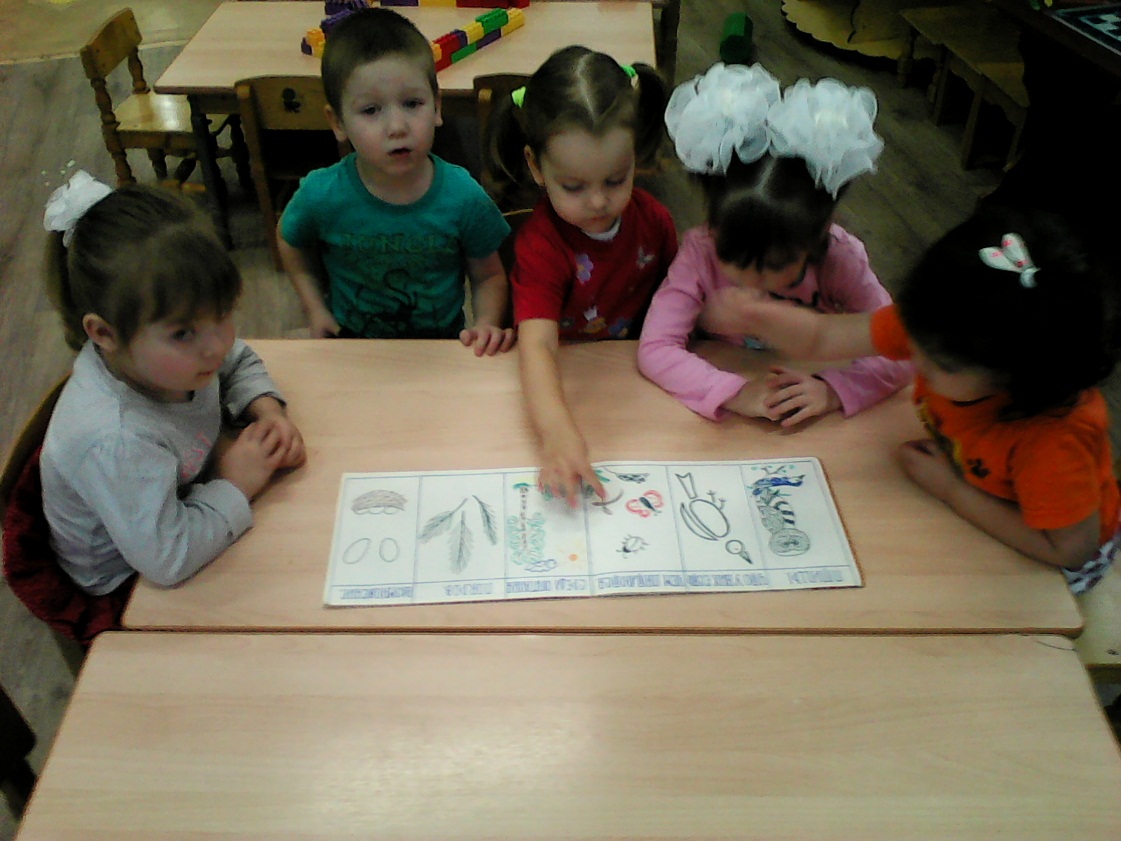 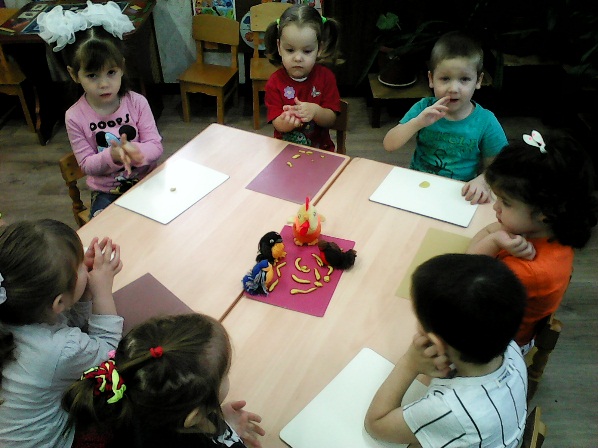 Конструирование: "Домик для птичек"
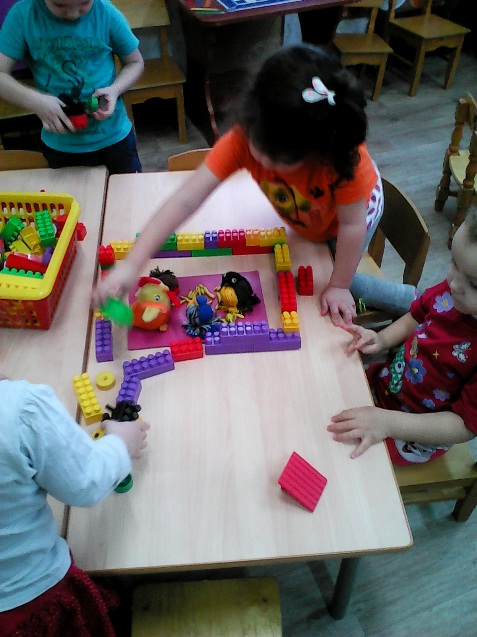 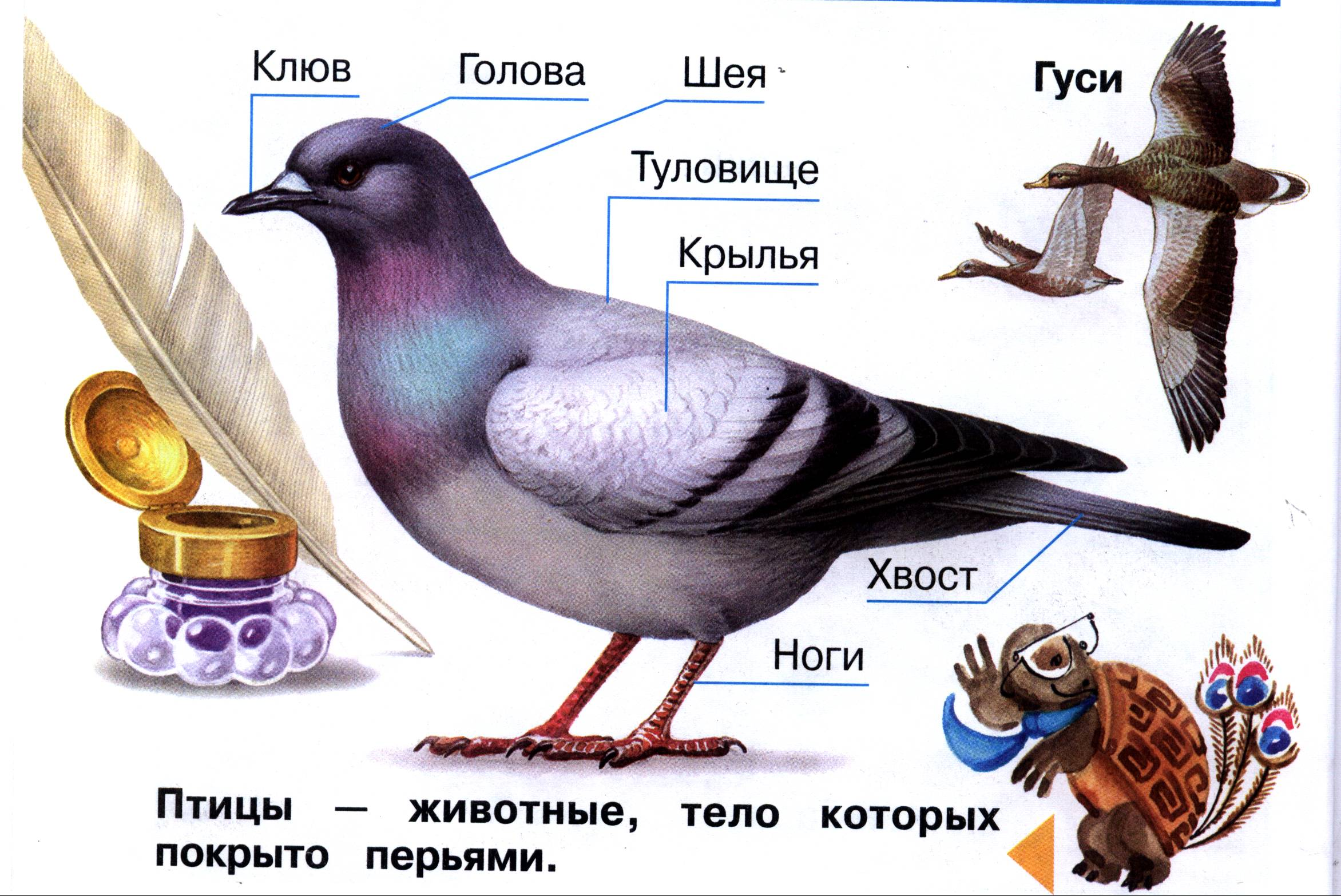 беседа: «Столовая для птиц»  лепка «Покормим птиц» (мукосолька)
Покормите птиц зимой.
Пусть со всех концов
К вам слетятся, как домой
Стайки на крыльцо…
Разве можно забывать:
Улететь могли,
А остались зимовать заодно с   людьми.
Приучите птиц зимой к своему окну,
Чтоб без песен не пришлось 
нам встречать весну.
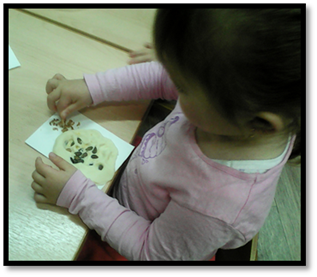 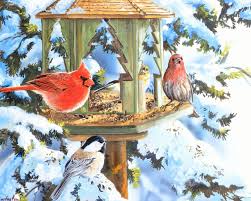 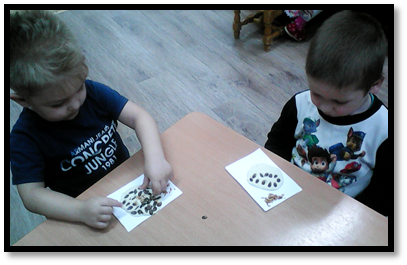 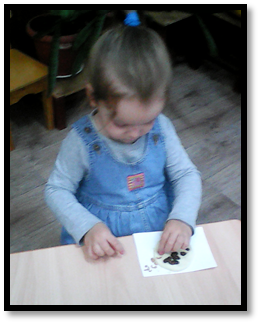 Занятие по ознакомлению детей с природой«Загадки от Лесовичка про птиц»
Декоративное рисование:
 «Сказочные птицы» 
(по мотивам дымковской росписи)








«Прогулка с наблюдением за птицами»
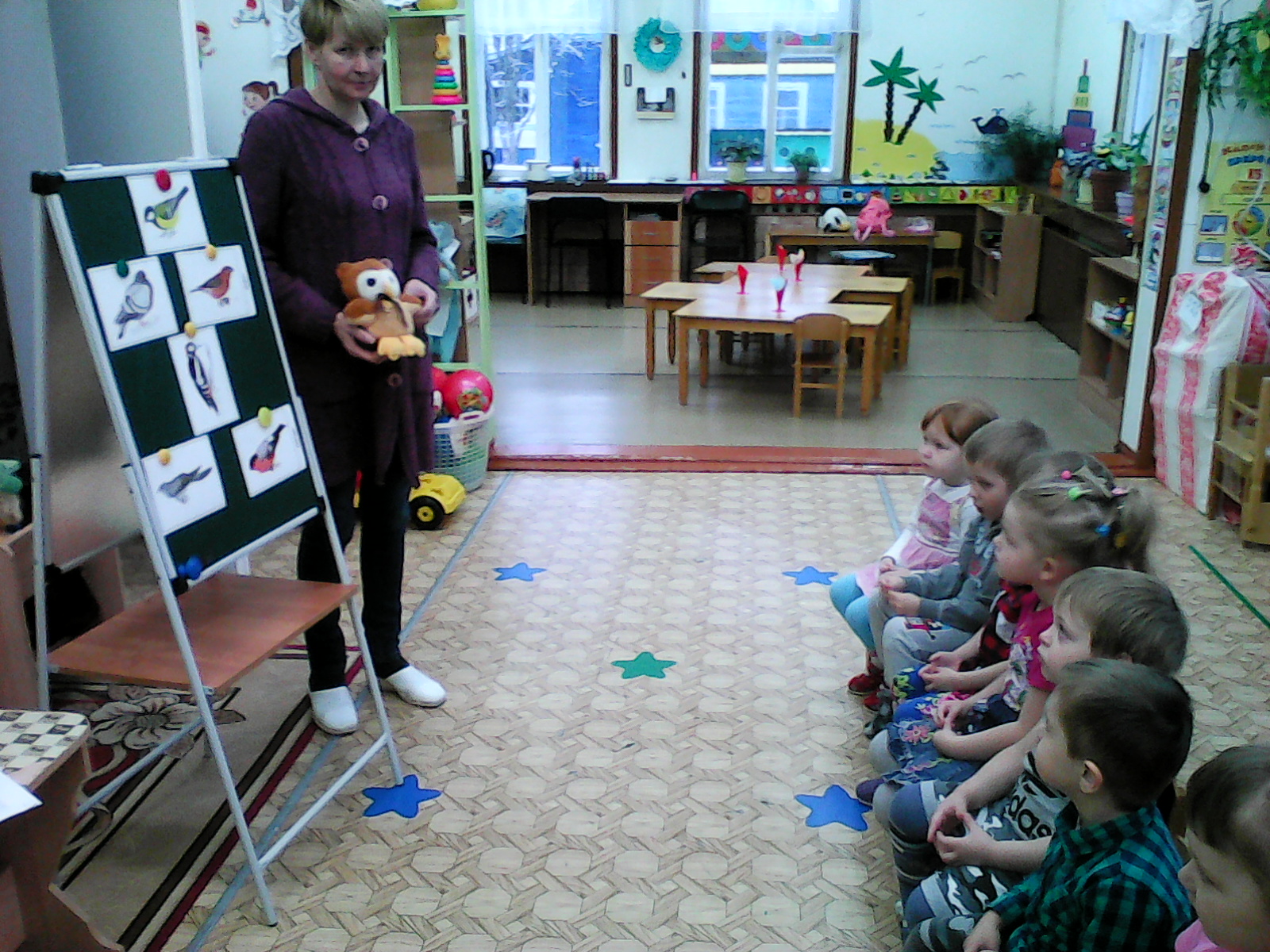 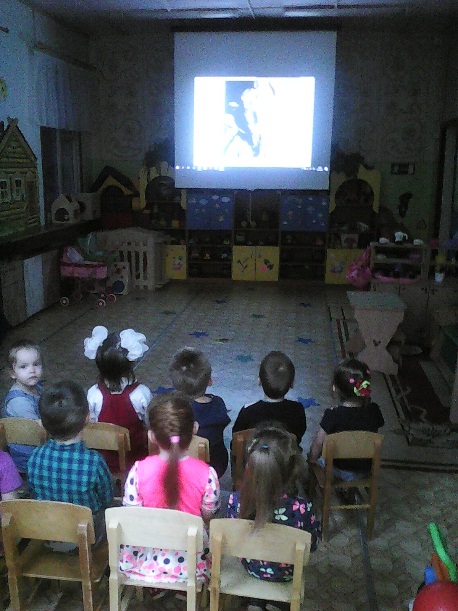 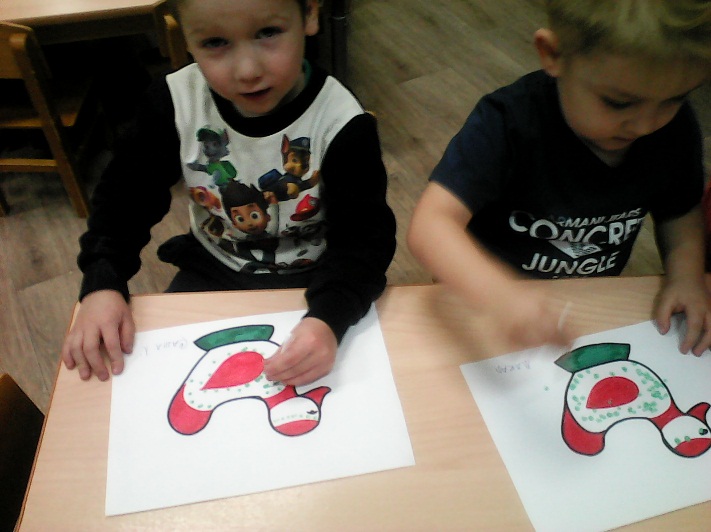 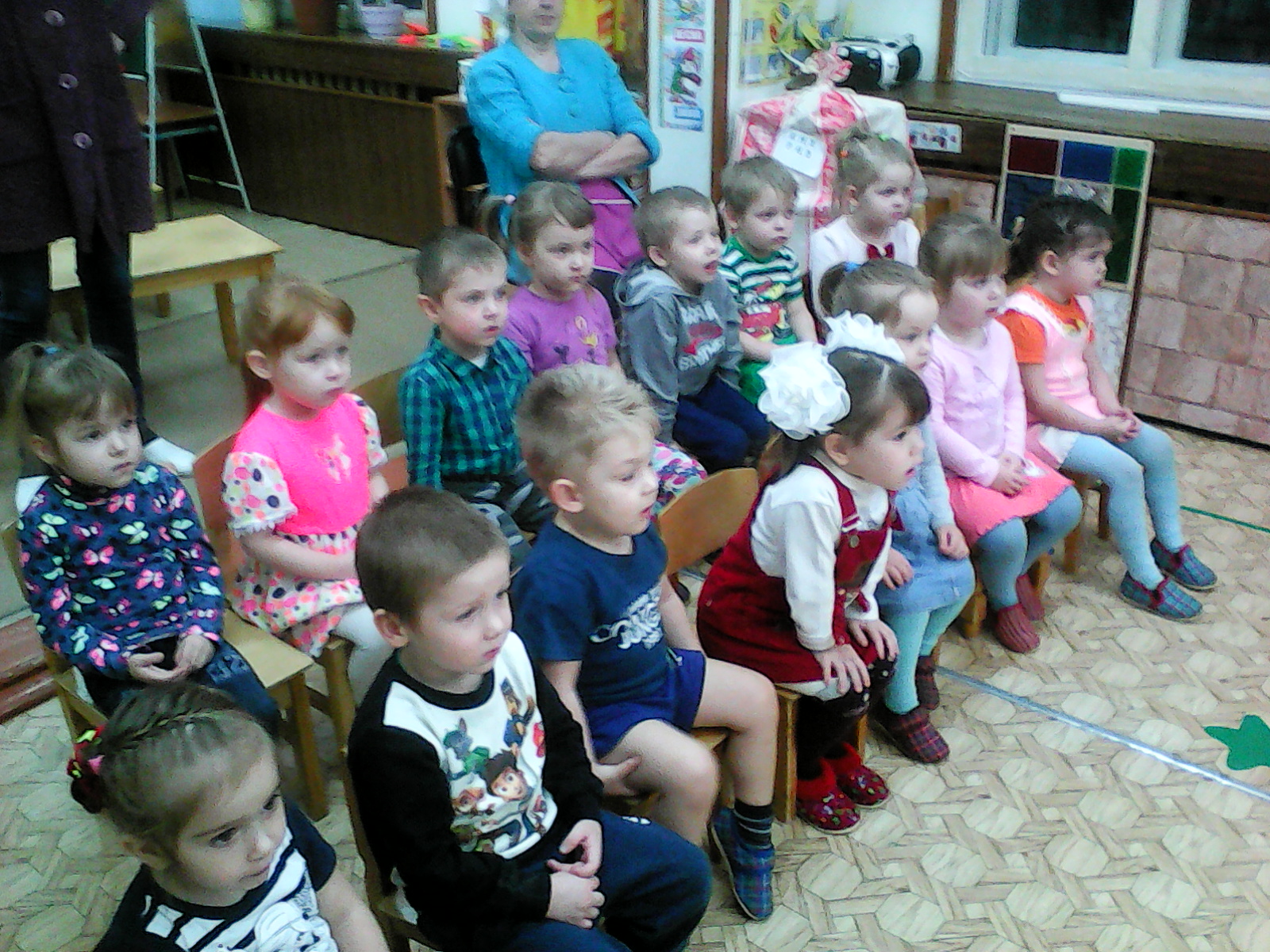 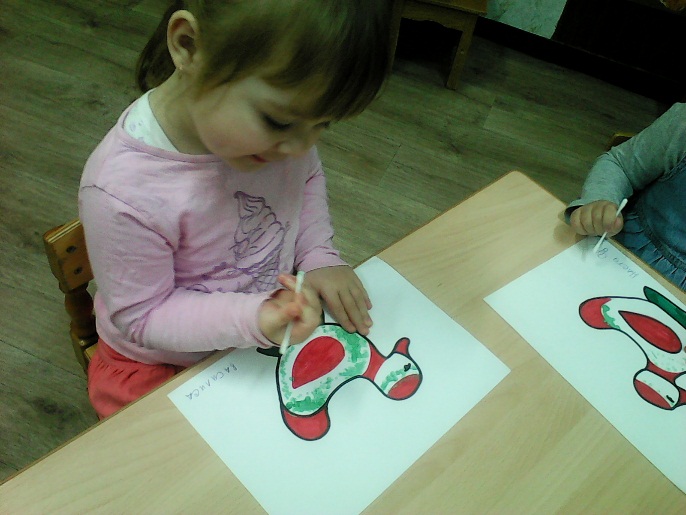 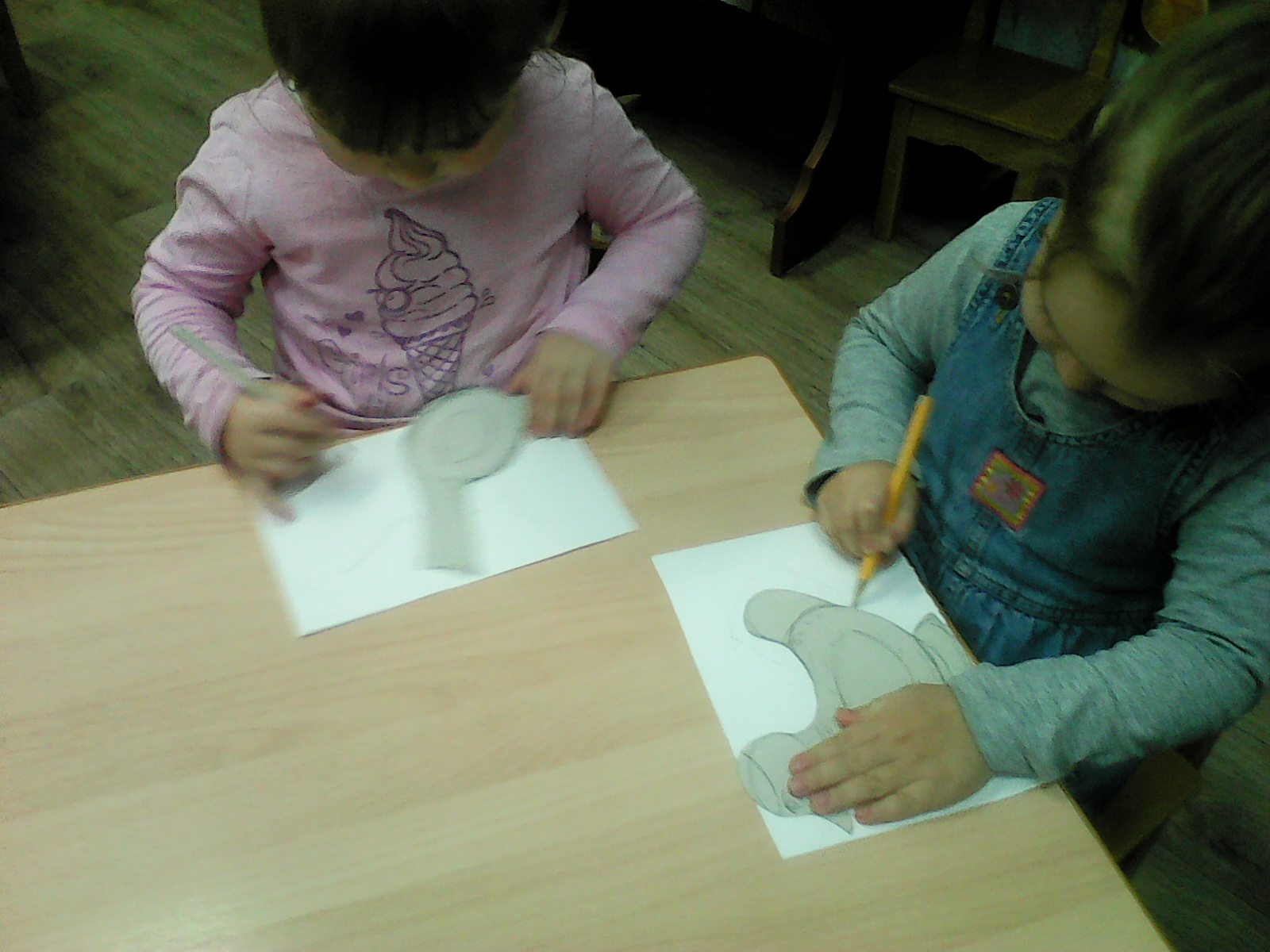 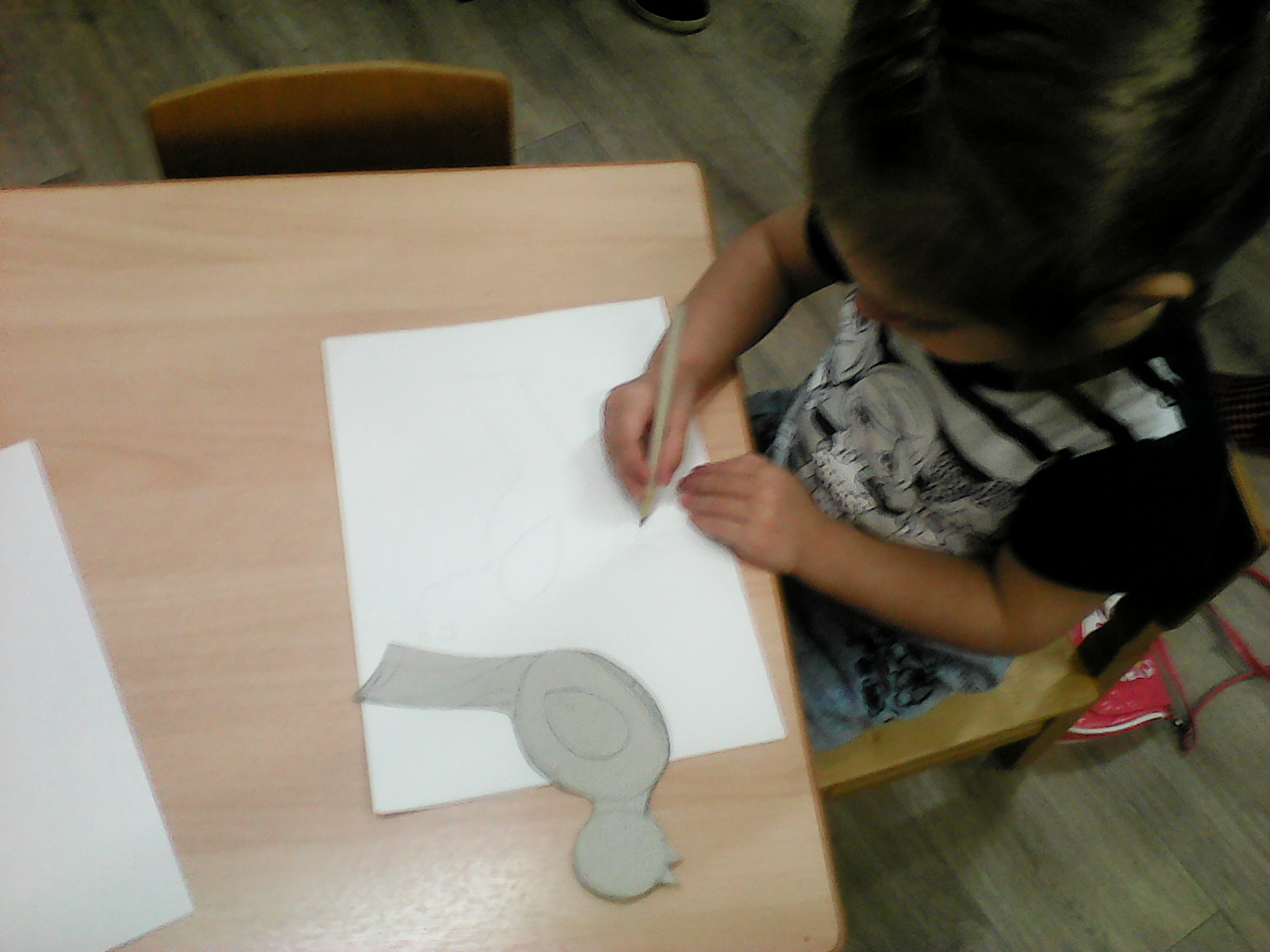 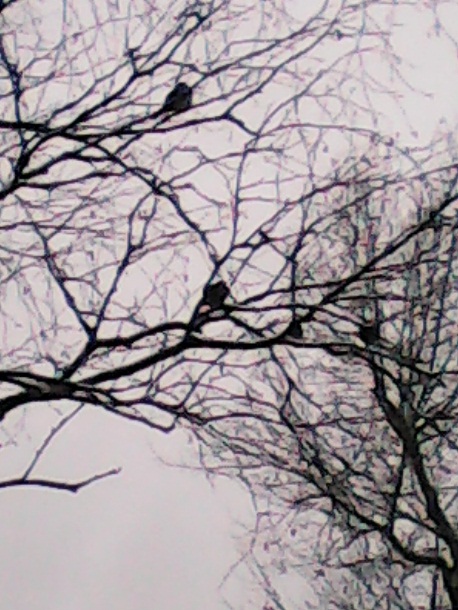 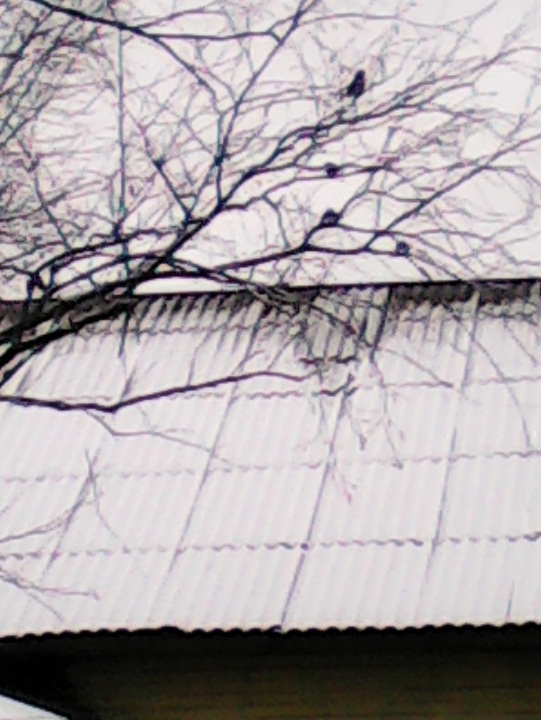 4 этап - подведение итоговВыставка совместного творчества детей и родителей «Птицы – наши пернатые друзья»
После всей проделанной работы мы пришли к таким выводам:
У детей сформировалось представление о домашних и диких птицах, об их характерных отличительных особенностях;
Воспитали у детей заботливое отношение к птицам, к природе; развили связную речь, обогатили словарный запас детей. 
Человек может помочь перезимовать птицам, развешивая  кормушки и регулярно насыпая корм.
Проект позволяет детям и родителям заниматься любимым делом и одновременно приносит пользу окружающему миру.
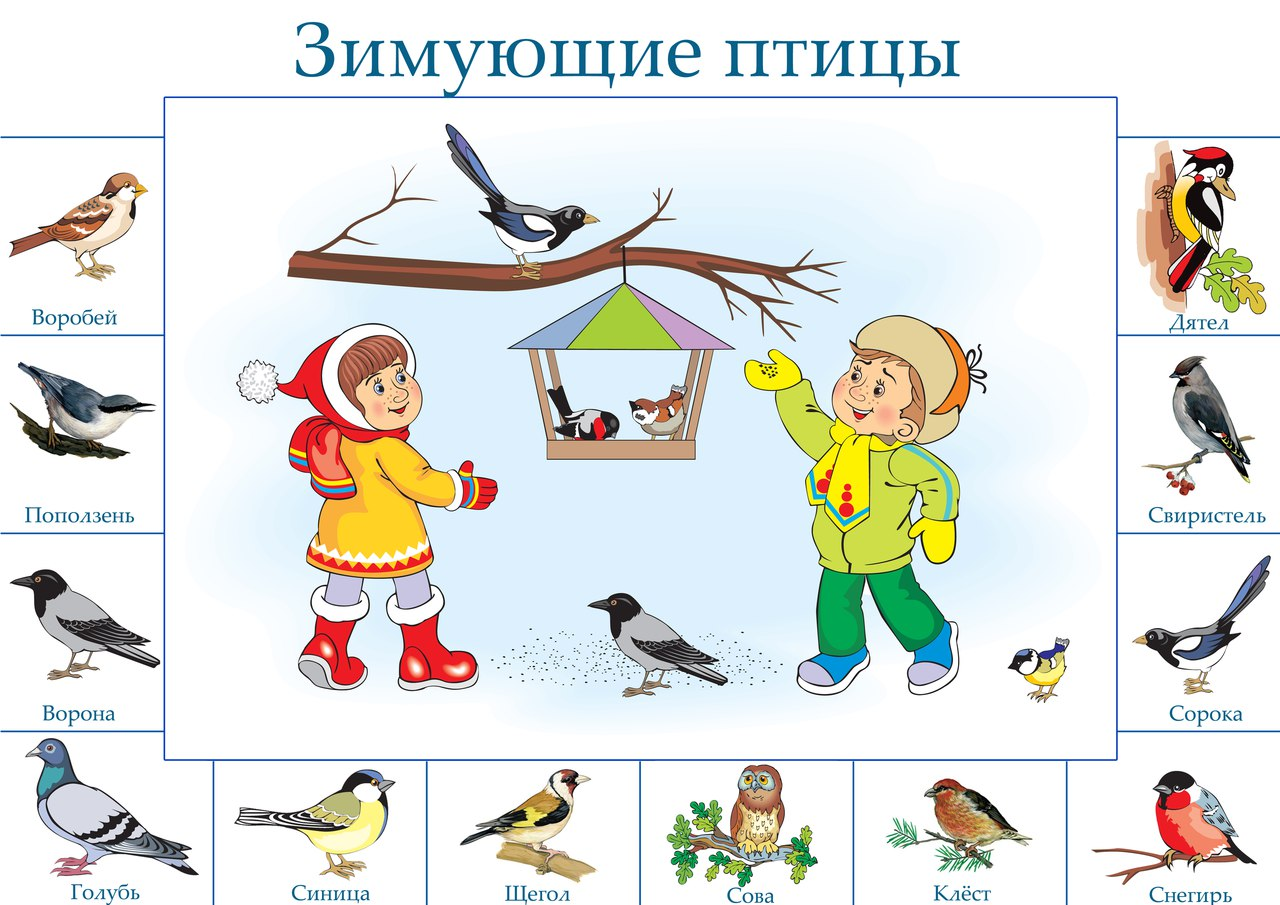 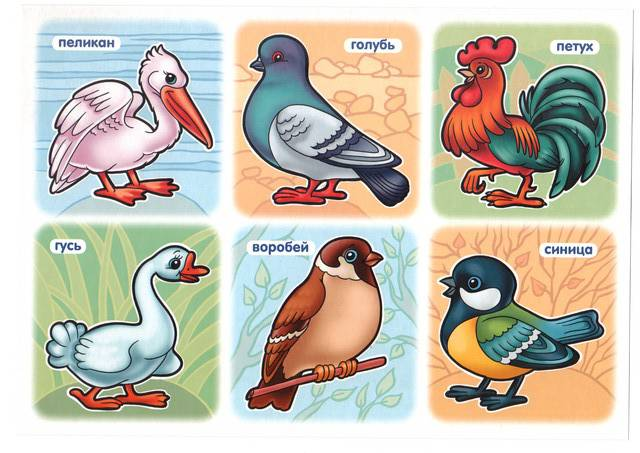 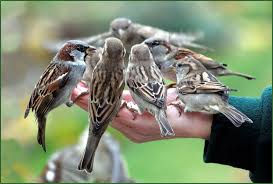 Результаты проекта:
У детей сформировались и повысились знания о птицах.
Малыши научились создавать выразительные образы птиц, проявляя самостоятельность и активность в выборе материала и цвета.
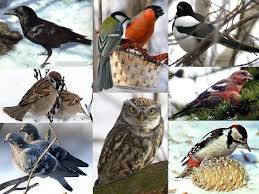